4. przekaz
Program 1 – E-Obywatel (akcja Parki z klimatem)
Państwo udostępnia 185 usług przez internet (51 całkowicie online). Pokazujemy sukcesy, które nie są kojarzone powszechnie, ogłaszając „nowe otwarcie” na cyfrowe usługi, kierując się zasadą „frontem do e-obywatela”. 

Budżet obywatelski decydujesz.gov.pl– pozwolilibyśmy obywatelom zadecydować o tym, na co idą ich pieniądze. Proces byłby obsługiwany przez dedykowaną aplikację sieciową, przez którą odbyłyby się głosowania. 

Promocja akcją „Parki z klimatem”.  Adresatem konkursu będą mieszkańcy miast (w kategorii do 100 tys. mieszkańców oraz miasta powyżej 100 tys.), którzy będą głosować na budowę lub rewitalizację parków miejskich.
4. przekaz
Program 2 

 „Zielona Polska” („Polska z klimatem”, nowe otwarcie dla programu „Czyste powietrze”)
Pojęcie „zmian klimatycznych” wywołuje mieszane emocje, zwłaszcza w elektoracie konserwatywnym. Natomiast dużo bardziej bezpieczna jest „walka ze smogiem”. Dlatego zaplanowano nowe otwarcie programu „Czyste powietrze” (8 ułatwień, m.in. skrócenie wniosku, krótki czas rozpatrywania, pośrednictwo banku – wykorzystnie dobrych doświadczeń z 500+ ).

Program bazowałby na przekonaniu, iż „Polska jest zielonymi płucami Europy”. Bardzo dobrze oceniana jest koncepcja „odbetonowania miast” – stąd akcja „Miasto z klimatem”, sadzenia drzew także poza miastem  (500 milionów rocznie). 

To będzie odpowiedź na krytykę rządu w zakresie bycia „hamulcowym” w walce ze zmianami klimatycznymi. Angażujemy się w te działania, tylko robimy to w sposób racjonalny, dostosowując tempo zmian do uwarunkowań polskiej gospodarki.
4. przekaz
Program 3
Profilaktyka 40+  – pakiet bezpłatnych badań wspierający wczesne wykrywanie chorób cywilizacyjnych i nowotworowych
Problem

Polacy nie dbają o swoje zdrowie zgodnie z zasadą lepiej zapobiegać niż leczyć. Niska zgłaszalność do już działających programów profilaktycznych, brak realnie funkcjonujących bilansów zdrowotnych oraz niska świadomość dot. konieczności dbania o zdrowie prowadzi do wzrostu liczby zachorowań na choroby cywilizacyjne (nowotwory, choroby serca, cukrzyca etc.). Problem dotyczy przede wszystkim grupy wiekowej 40-65 –40 rok życia to moment, w którym należy zainteresować się swoim zdrowiem, a o tej grupie też często zapominamy w komunikacji politycznej.
Narracja

Rak, cukrzyca czy choroby serca to najwięksi zabójcy XXI wieku. Dlatego musimy zadbać o zdrowie Polaków nie tylko wtedy, kiedy zachorują, ale przede wszystkim przed. Dlatego każdy Polak powyżej 40 roku życia otrzyma dostęp do bezpłatnego pakietu badań profilaktycznych. Pierwszy etap, program Profilaktyka Plus, obejmie dostęp do pakietu pogłębionej diagnostyki medycznej obejmującego 11 badań dopasowanych do indywidualnych potrzeb pacjenta w wieku 40-65.

Badania obejmą – w ramach medycyny pracy – wszystkich, którzy są zobowiązani do uzyskania orzeczenia o zdolności do pracy, a w pozostałej części będą koordynowane przez lekarzy rodzinnych. Po badaniu zgodnym ze standardami programu każdy pacjent otrzyma wynik, oraz w razie potrzeby – skierowanie na kolejne badania w ramach pakietu pogłębionego.
4. przekaz
Program 4
Polska buduje się (100 obwodnic)
"Polska buduje się" (podsumowujemy wcześniejsze inwestycje).

2) Drogi krajowe - pokazujemy mapę z obwodnicami (50) i wyjaśniamy, że w 2020 roku dla 15 spośród nich będzie ogłoszony przetarg i sukcesywnie po 15-20 lokalizacji w kolejnych latach.

3) Ponadto, wskazujemy, że w ciągu dróg wojewódzkich będzie budowanych 50 obwodnic - zapowiadamy projekt ustawy i przetargi. W 2020 roku odbędzie się pierwszy nabór w latach 2021-2024; w danym roku 500 mln. na realizację, 2 miliardy w latach 2021-2024.

4) W sumie do 2023 roku w budowie będzie około 50 obwodnic, przetargi dla 100 obwodnic w ciągu dróg krajowych i wojewódzkich.
Program 5
Godna emerytura
4. przekaz
Wzrasta liczba Polaków w wieku senioralnym i należy im zapewnić opieką zdrowotną, a także wsparcie finansowe. W kwietniu zostaną wypłacone 13. emerytury. W lutym zostanie „uchwalona 14. emerytura”. Program jest skuteczny w grupie starszych osób. Problemem jest to, że to działanie postrzegane jest w badaniach społecznych jako „rozdawnictwo”. Nie byłoby tak, gdyby 13 emerytura była postrzegana jako element kompleksowego programu, skierowanego do seniorów. Narracja dotyczyłaby zatem kompleksowego podejścia.
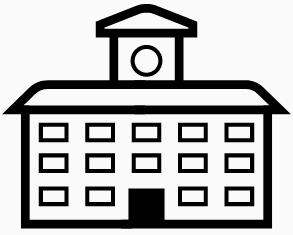 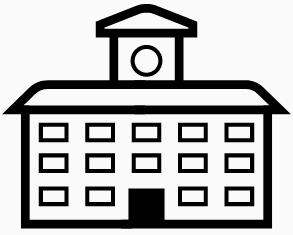 4. przekaz
Program 6.       
SZKOŁA 2.0 (Nowoczesna szkoła, z klimatem)
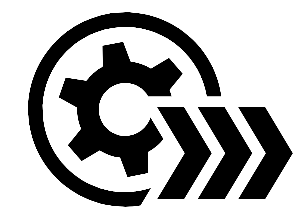 Debata publiczna na temat szkoły koncentruje się na problemie płac nauczycieli, za mało zaś na edukacji dzieci i zmianach w szkole. W 10 tysiącach szkół podłączony został Internet o przepustowości 100 Mb/s (w ramach Otwartej Sieci Edukacyjnej). Modernizowane są sale szkolne dla uczniów. W tym roku przeznaczymy 1 miliard w programach m.in. na zmiany w infrastrukturze szkolnej, na pomoce szkolne, multimedialne tablice. 

Nowoczesna szkoła to także zmiany w programie nauczania. Mniej biernego uczenia się pamięciowego, więcej nauki myślenia, rozwiązywania problemów. Uczniowie zdobędą umiejętności krytycznego i logicznego myślenia, szukania samodzielnych rozwiązań, argumentowania swoich wypowiedzi. Dostosowany zostanie program nauki i szkolnictwa zawodowego do wymagań współczesnych gospodarek.
Program będzie polegał na wsparciu procesu termomodernizacji w obiektach oświatowych poprzez zaangażowanie środków publicznych.

 Finansowanie w ramach programu będzie miało formę pożyczki NFOŚiGW z możliwością umorzenia w przypadku realizacji przez projekt założonego efektu energetycznego.
Szkoła z klimatem (1000 zeroemisyjnych szkół)
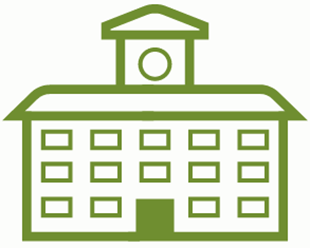 4. przekaz
Program 7 – Rodzina
Kredyt dla młodych rodziców - 50 tysięcy na wkład własny
Polityka prorodzinna to najlepiej oceniany obszar działań rządu. Polacy doceniają programy społeczne m.in. Rodzinę 500+, Kartę Dużej Rodziny. Działania te służą walce z problemem demografii. Bardzo ważnym czynnikiem, który powstrzymuje małżeństwa od decyzji o dziecku, jest brak własnego mieszkania. Warunkiem podjęcia decyzji prokreacyjnej jest stabilna sytuacja mieszkaniowa i zawodowa. Barierą staje się oszczędzenie na wkład własny, by wziąć kredyt i kupić mieszkanie. Wynajem mieszkania nie zapewnia poczucia bezpieczeństwa. 

Kredyt dla młodych rodziców - 50 tys. na wkład własny 
Dofinansowanie wkładu własnego poprzez udzielenie pożyczki ze strony Państwa z oprocentowaniem 3%. Pożyczka obowiązywałaby na okres 25 lat. 
Dla małżeństwa, gdy kobieta jest w ciąży, w 6 miesiącu
Na ich pierwsze mieszkanie
-    Przy deklaracji, że zdecydują się na drugie dziecko w 5 lat
-    Bonus - przy urodzeniach kolejnych dzieci: przy 2. dziecku zostałoby umorzone 40% pozostałych  rat pożyczki na wkład własny, przy 3. dziecku anulowanie wszystkich pozostałych rat.
Chwytliwa jest suma 50 tys. na wkład własny. Jest to wabik. Jest też mechanizm zachęcający do posiadania kolejnych dzieci. Natomiast  im więcej umieści się warunków uzyskania kredytu, tym też koszt programu będzie mniejszy
4. przekaz
Odcinek 8 –  Bezpieczna droga
Polacy oczekują poprawy bezpieczeństwa na drogach, zwłaszcza poradzenia sobie z problemem „piratów drogowych”. Należy jednak przedstawić kompleksowy program, zawierający aż 4 elementy: zmianę prawa (pierwszeństwo dla pieszych), wyższe mandaty za największe przewinienia, zmiany w infrastrukturze (przebudowa przejść dla pieszych) i edukację.
4. przekaz
Program 9 –  Bezpieczny obywatel
Dla konserwatystów kluczowe jest bezpieczeństwo i porządek, stąd warto taką narrację o bezpiecznej Polsce zaprezentować (to ważne w trakcie kampanii prezydenckiej). 

Jako przykład troski o zapewnienie bezpieczeństwa, byłoby wprowadzenie rozwiązania, które zachęci doświadczonych funkcjonariuszy posiadających uprawnienia emerytalne do pozostania w służbie.

Wprowadzenie rozwiązania motywującego, które umożliwi przyznawanie dodatkowych świadczeń pieniężnych dla doświadczonych funkcjonariuszy. Dla mundurowych przewidziane są dodatki, pierwszy po 25 latach służby, a drugi po 28,5.
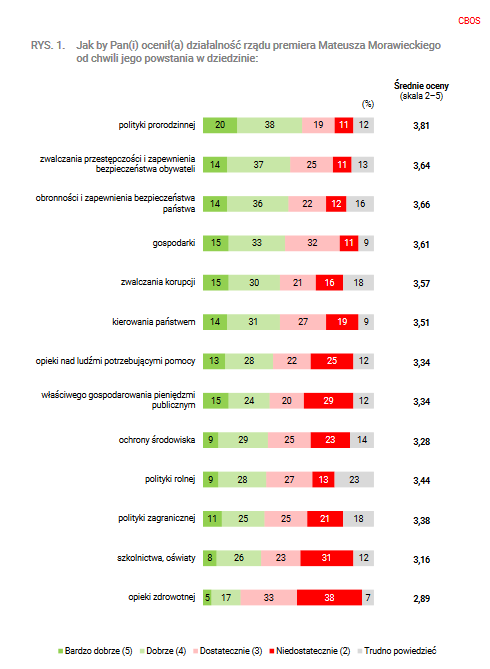 4. przekaz
Program 10 –  Innowacyjna gospodarka (estoński CIT)
Całość powinien kończyć program podkreślający sukcesy gospodarcze, ale także to, że ostatnie cztery lata to m.in. okres intensywnych zmian w rozwoju innowacyjności w Polsce. Uruchomiliśmy program Start In Poland, wprowadziliśmy wiele korzystnych zmian prawnych poprzez kolejne ustawy o innowacyjności, zwiększyliśmy hojność podatkową dla innowatorów poprzez system ulg na B+R i IP BOX, a w ramach funduszy strukturalnych, w tym POIR zrealizowaliśmy wiele niestandardowych i przełomowych działań takich jak Scale Up.  

Nowe działania w obszarze innowacyjności
Cyfryzacja i transformacja w kierunku przemysłu 4.0
Wsparcie kompetencji Polaków
Innowacje, technologie, start – upy
Zielona gospodarka

Dodatkowo można zapowiedzieć estoński CIT
4. przekaz
Do podsumowania „5 na 100 dni”
  Narracja o zmianach na wsi i „wyrównywaniu dopłat”
Zebranie projektów kierowanych do mieszkańców wsi w jeden flagowy (narrację dotyczącą działań rządu na wsi). 

W lutym można pokazać harmonogram negocjacji w sprawie dopłat (ten element powinien zaprezentować Janusz Wojciechowski). To ostatni składnik „5 na 100 dni” rządu. Jest najmniej konkretny, więc najlepiej umieścić go w podsumowaniu „wyborczej piątki” (28 lutego).

Konkretny program do pokazania to ewentualnie dobrostan+